Gen-2023
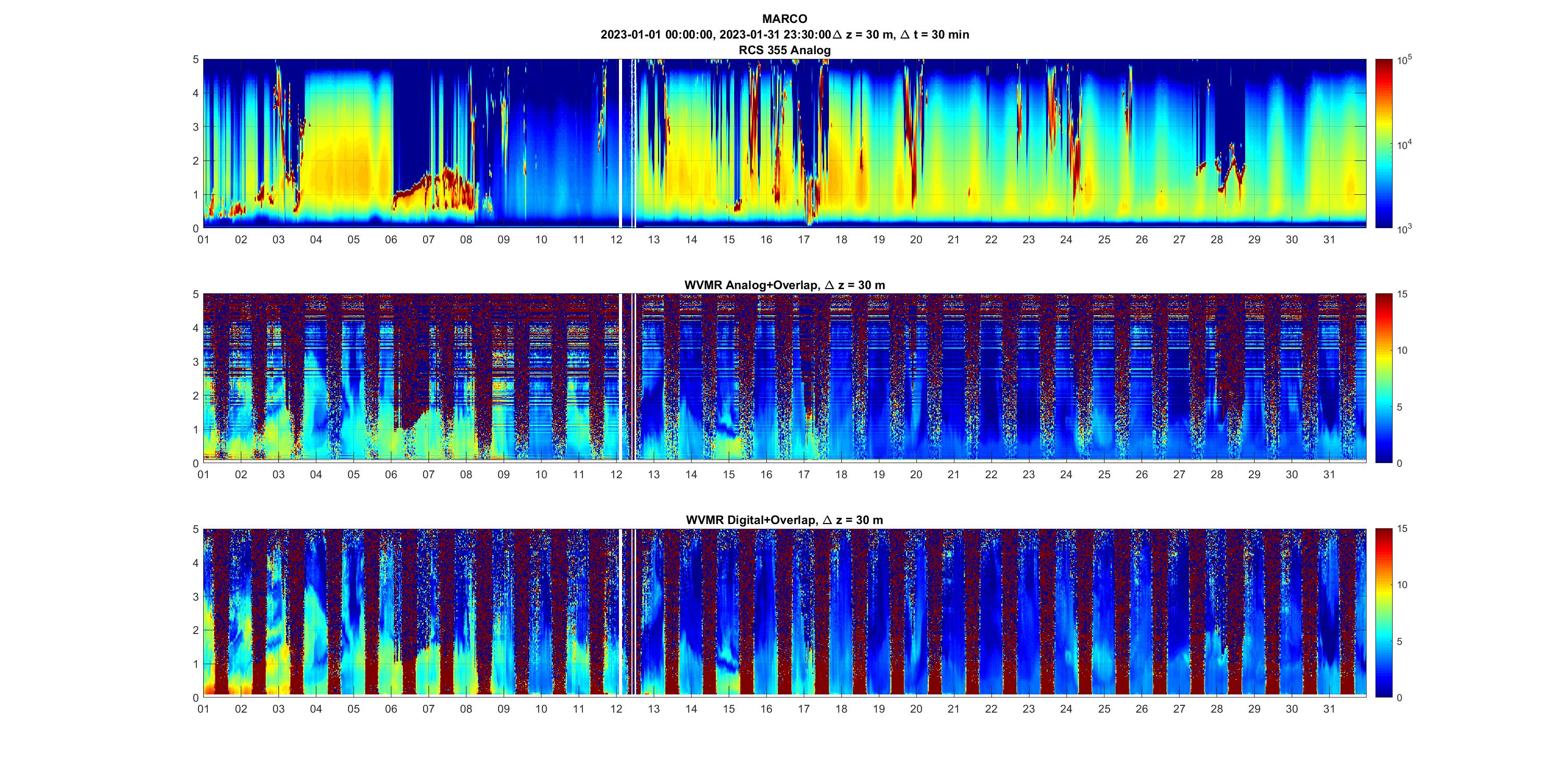 Gen-2023 – Week 1
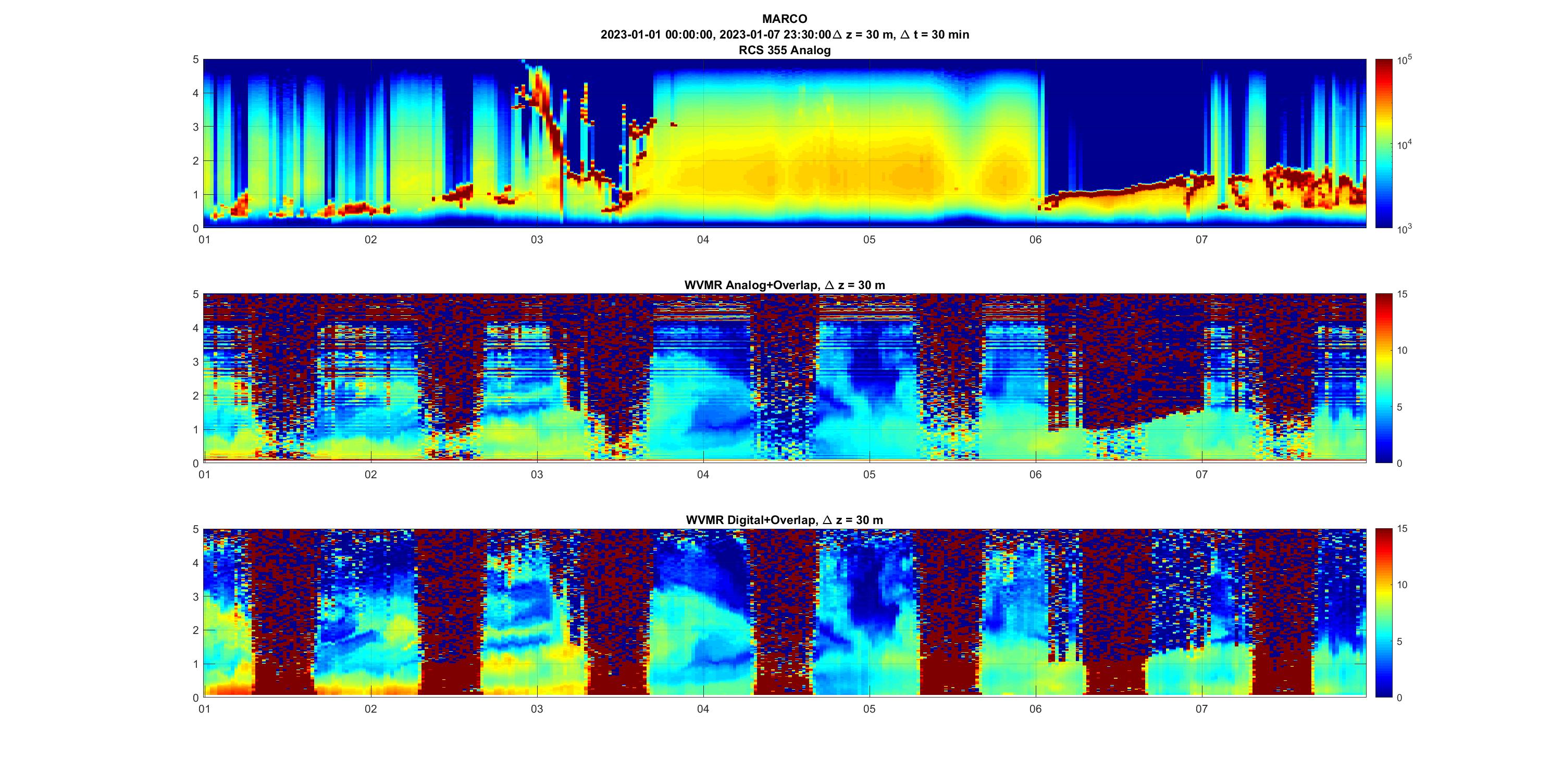 Gen-2023 – Week 2
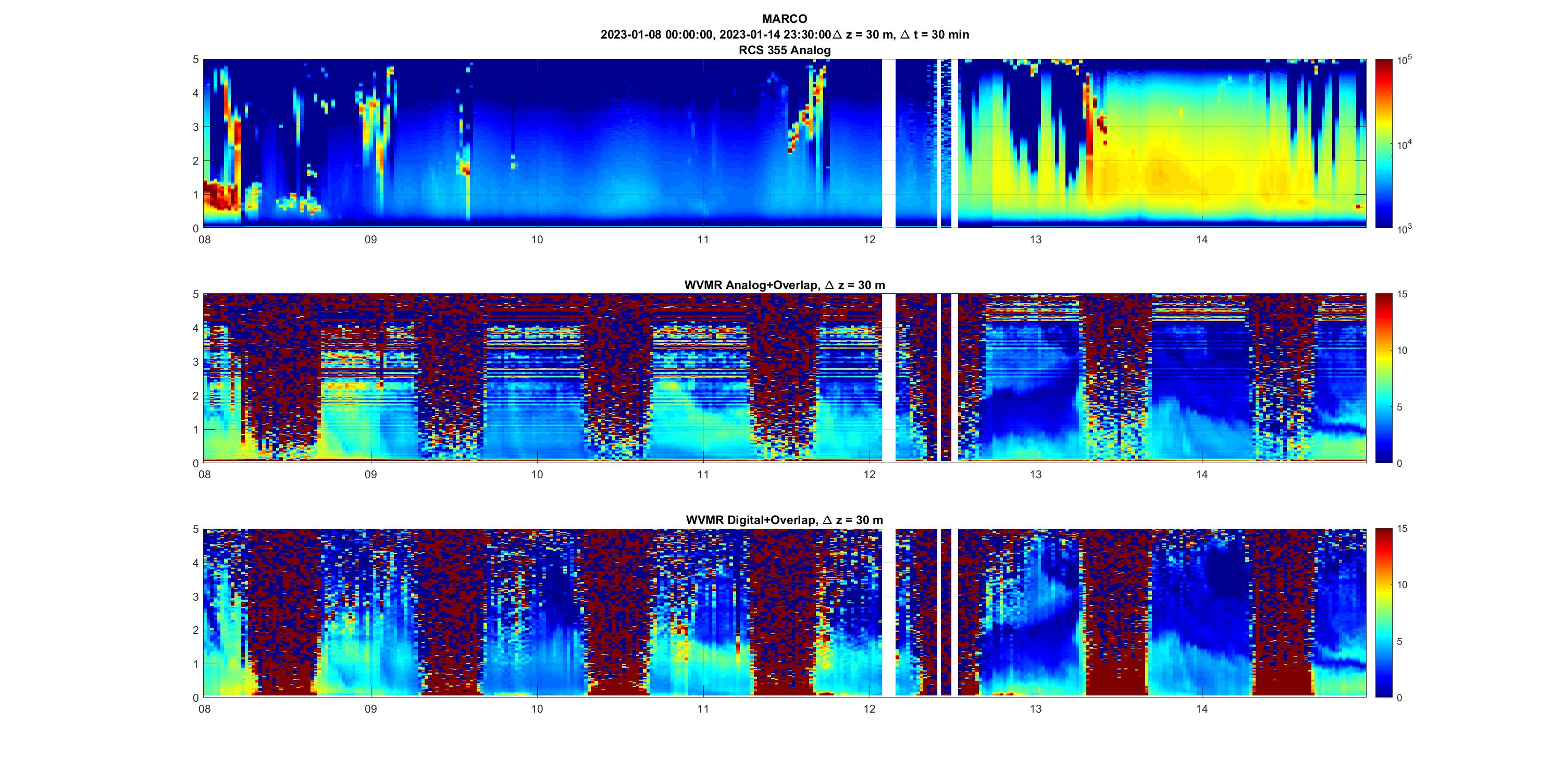 Gen-2023 – Week 3
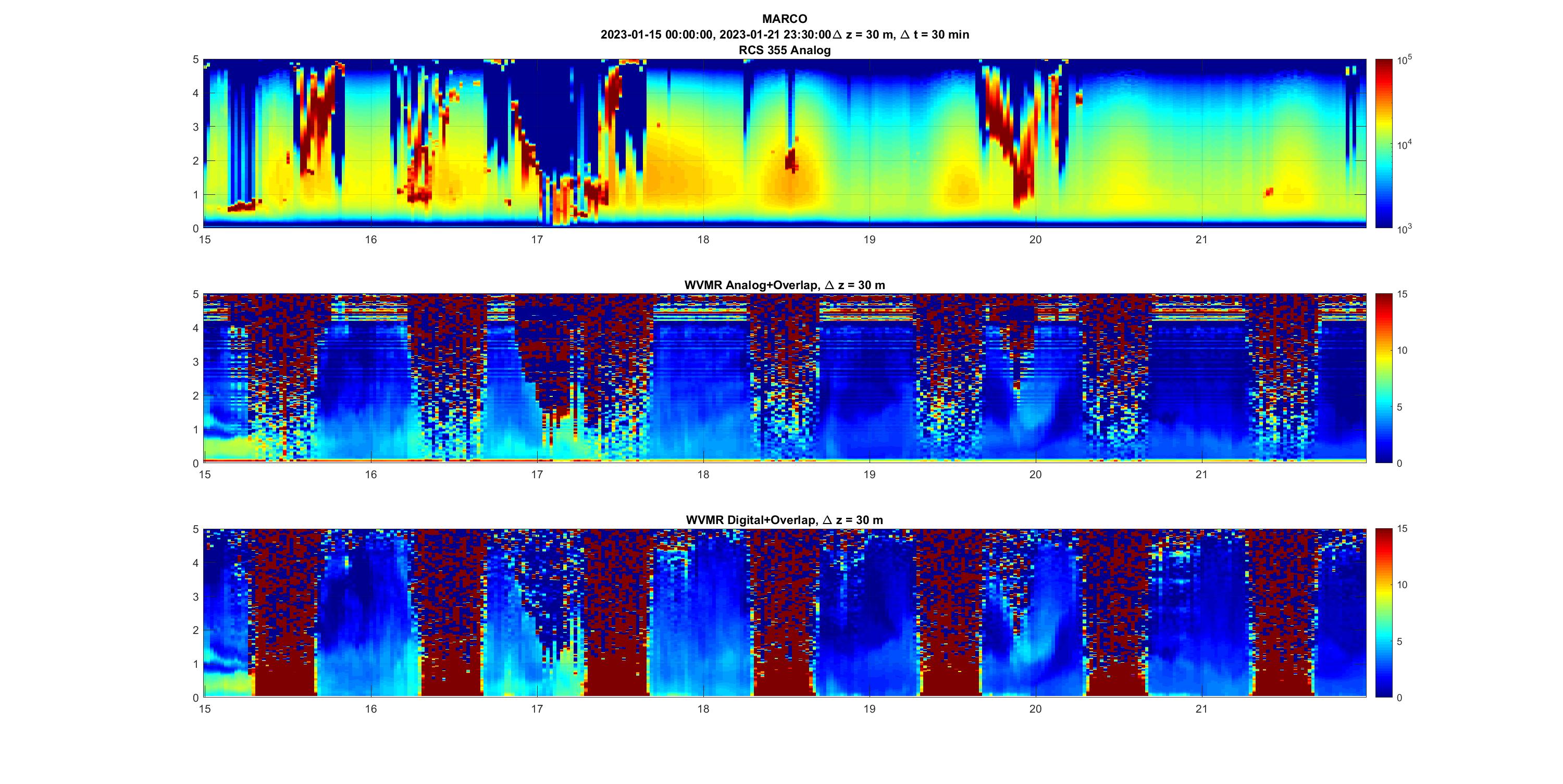 Gen-2023 – Week 4
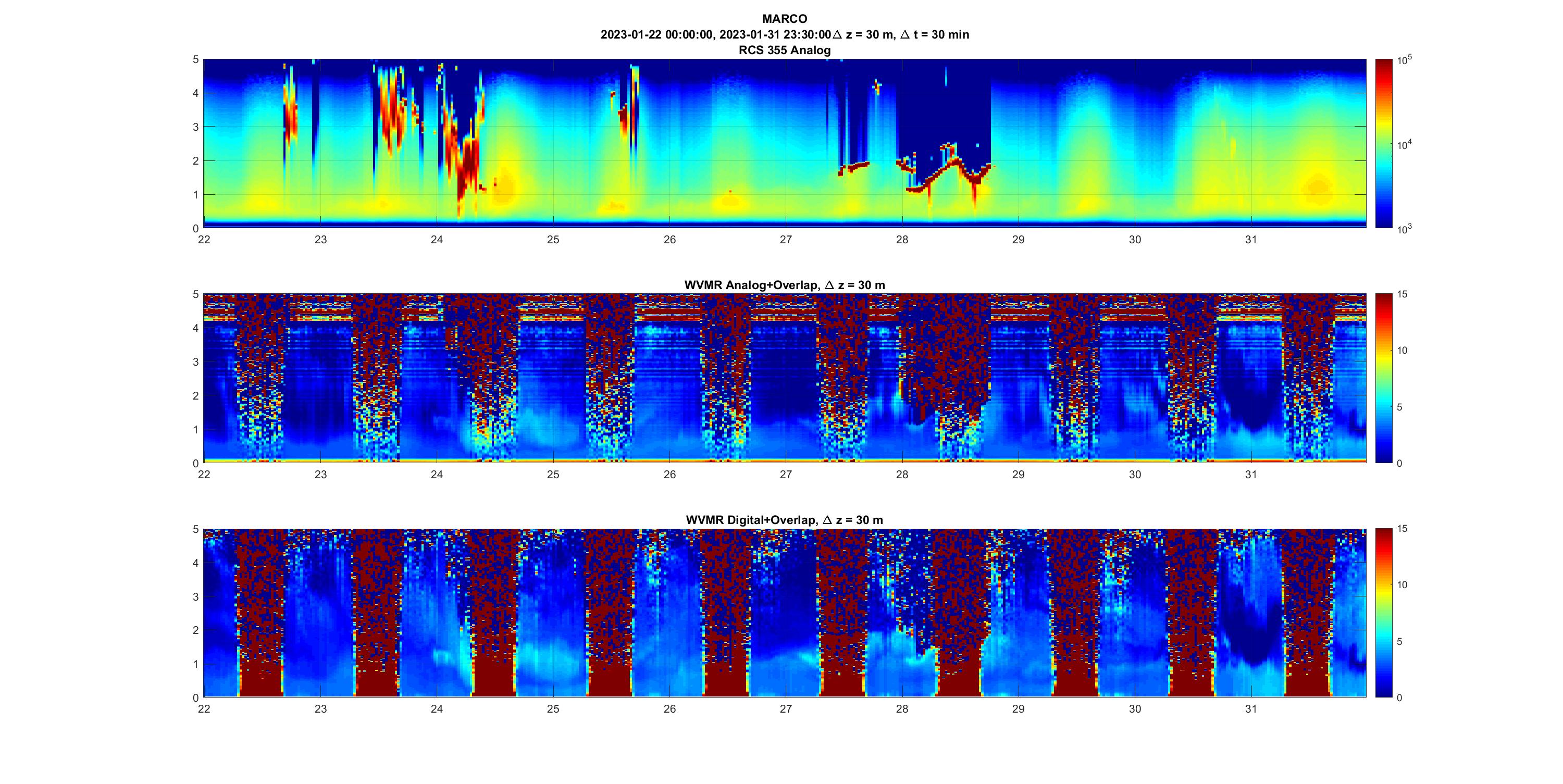 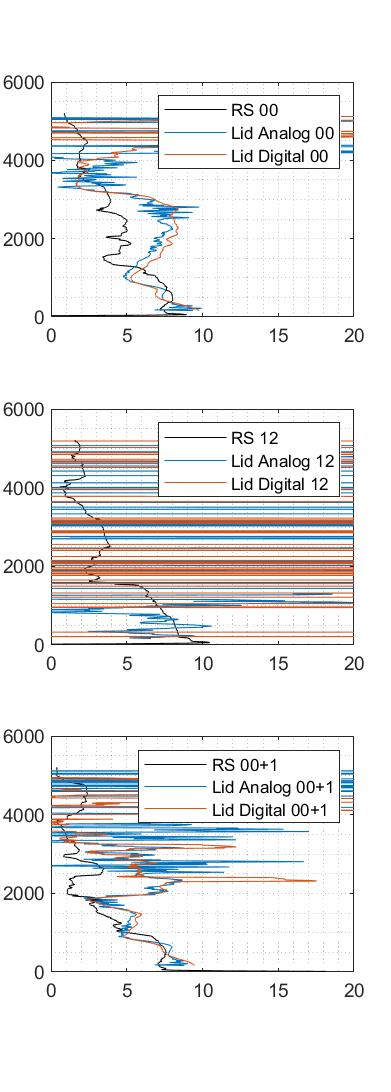 01-Jan-23
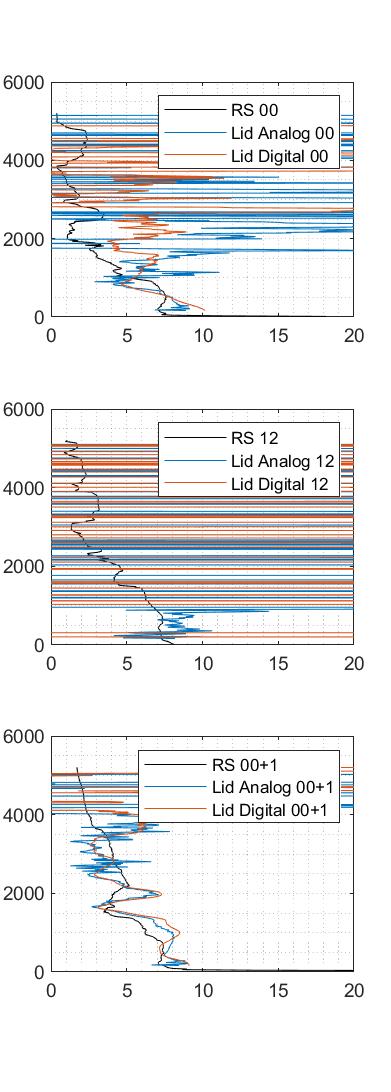 02-Jan-23
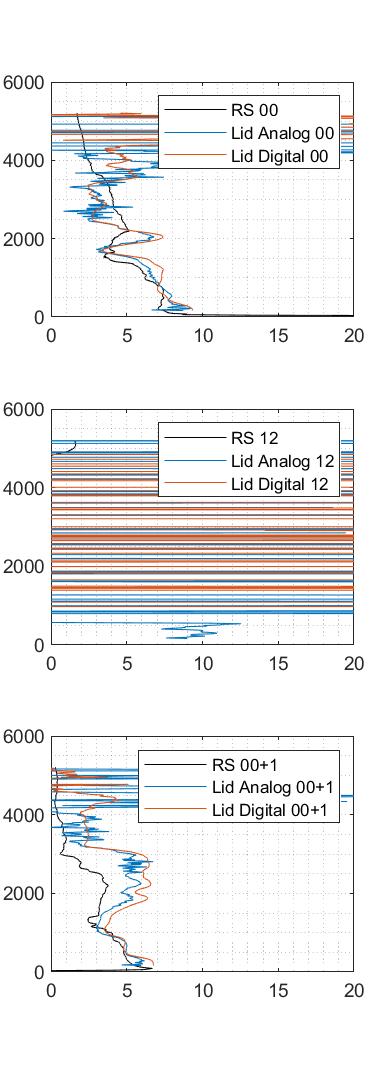 03-Jan-23
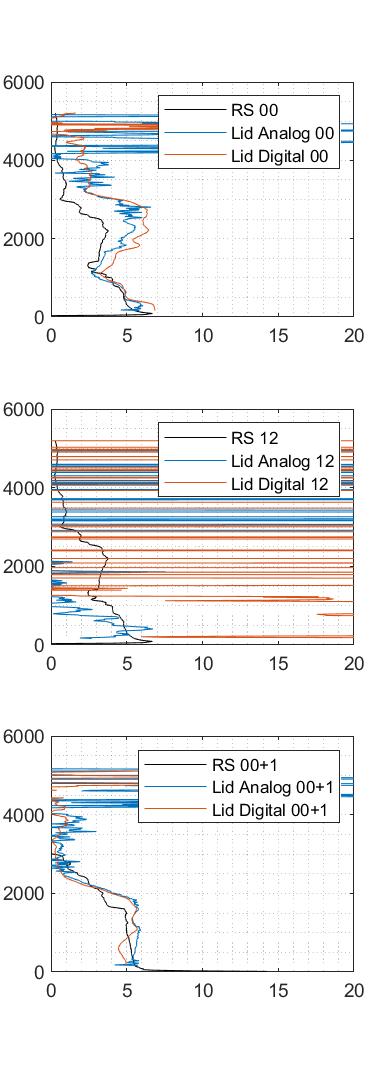 04-Jan-23
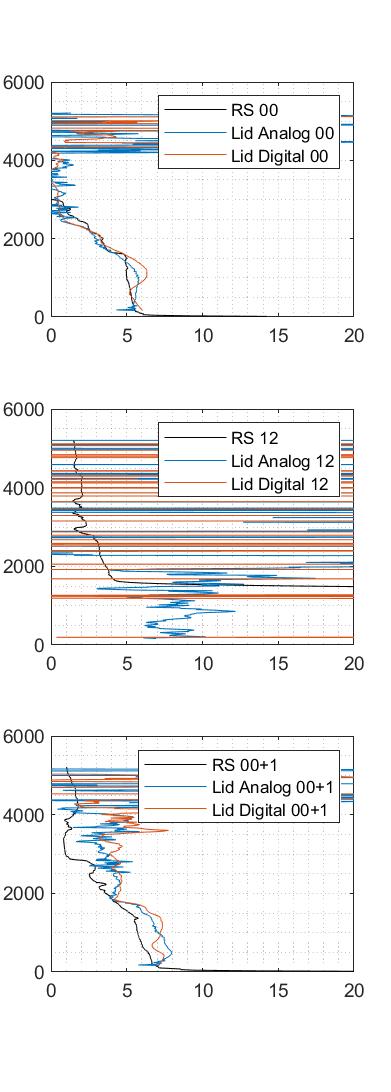 05-Jan-23
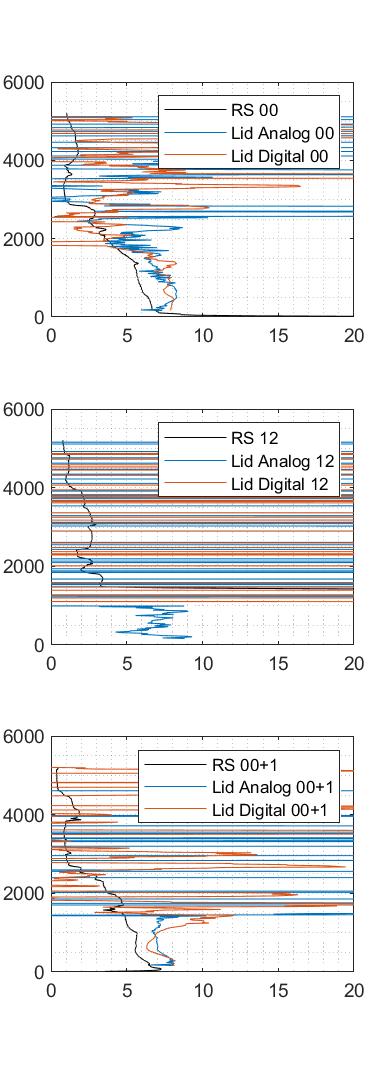 06-Jan-23
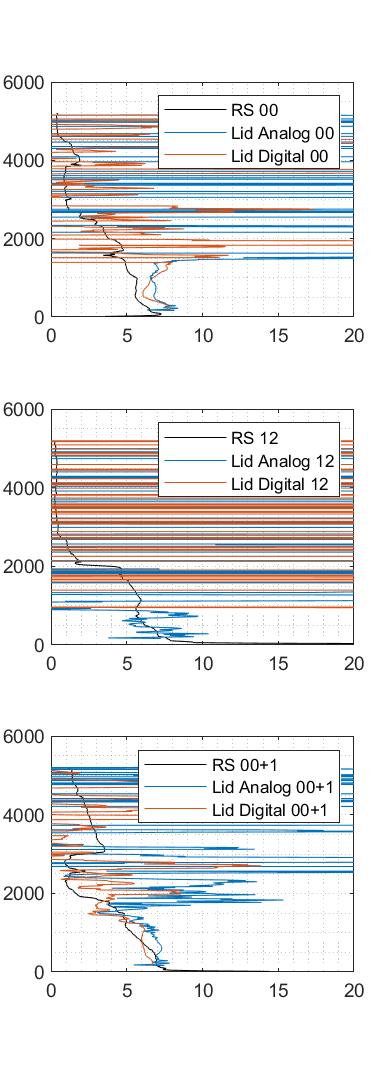 07-Jan-23
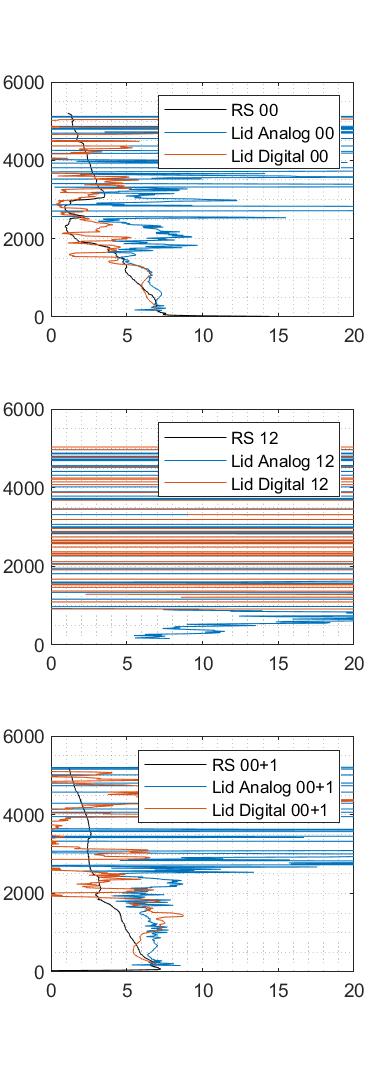 08-Jan-23
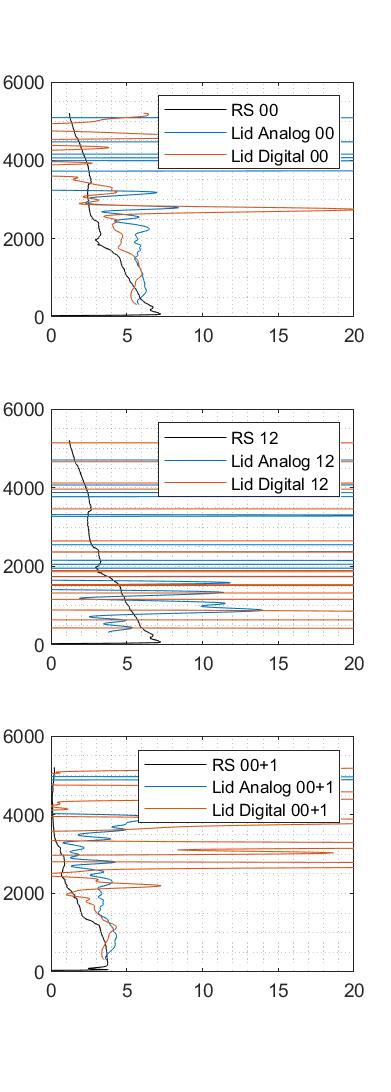 09-Jan-23
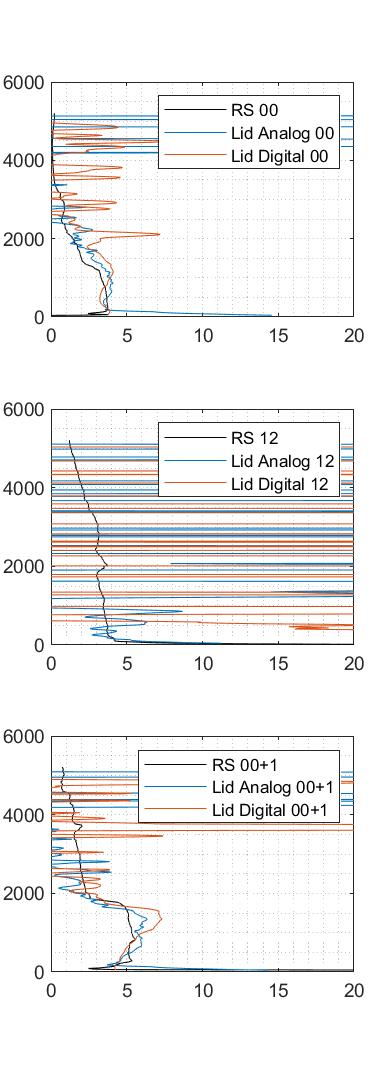 10-Jan-23
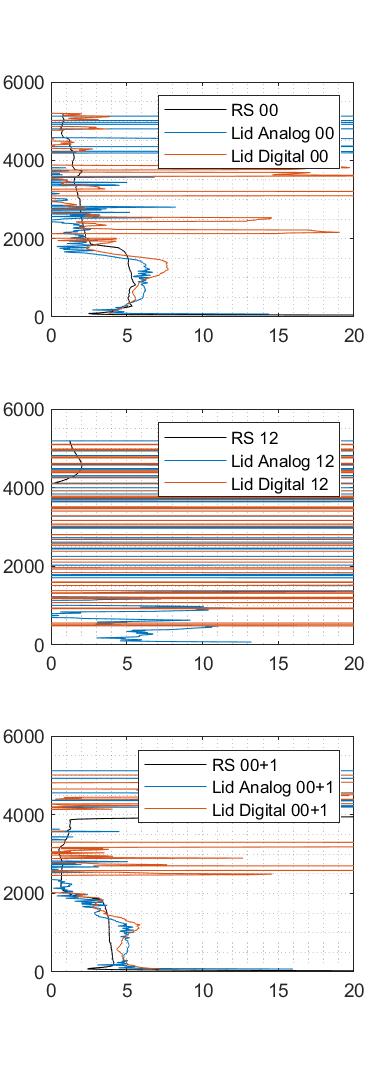 11-Jan-23
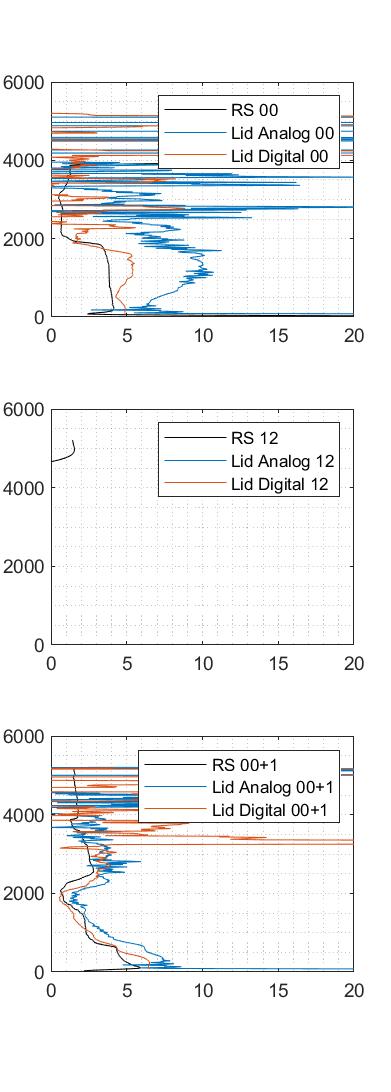 12-Jan-23
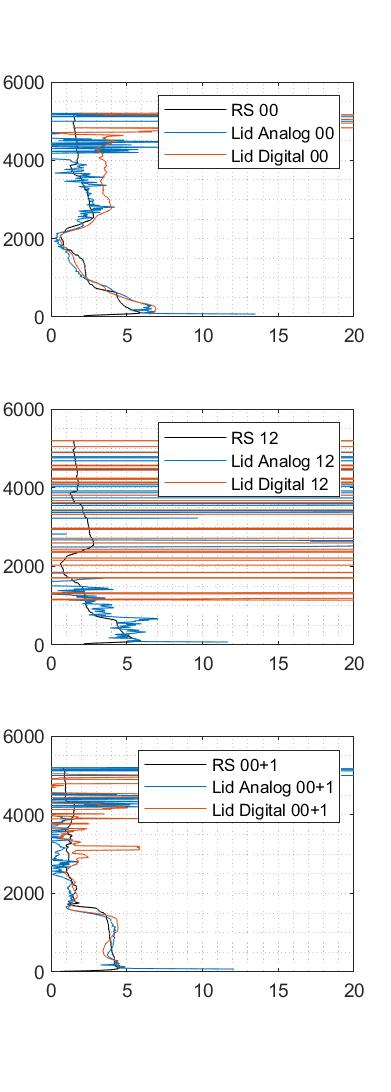 13-Jan-23
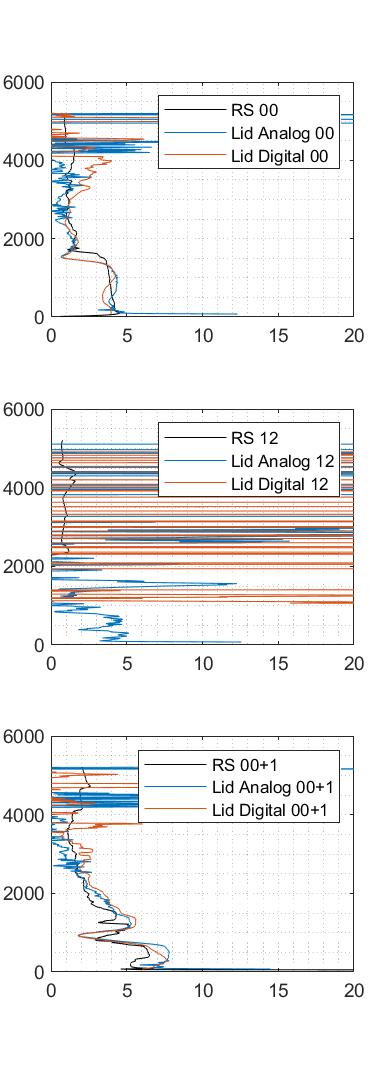 14-Jan-23
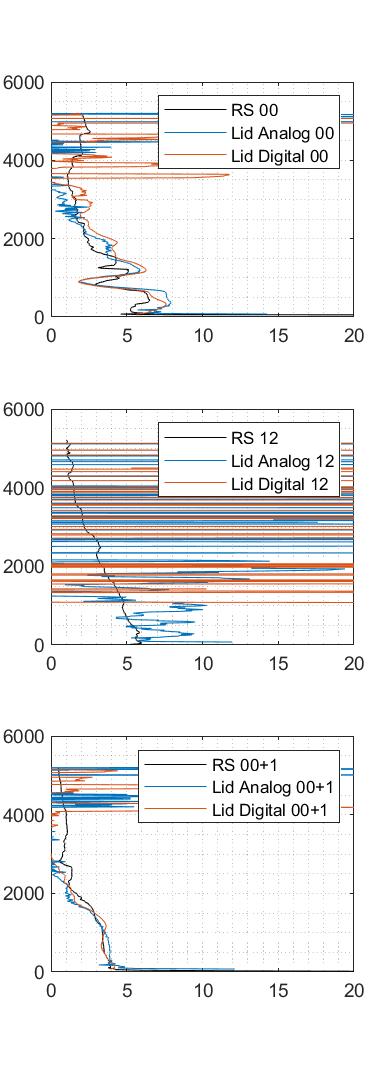 15-Jan-23
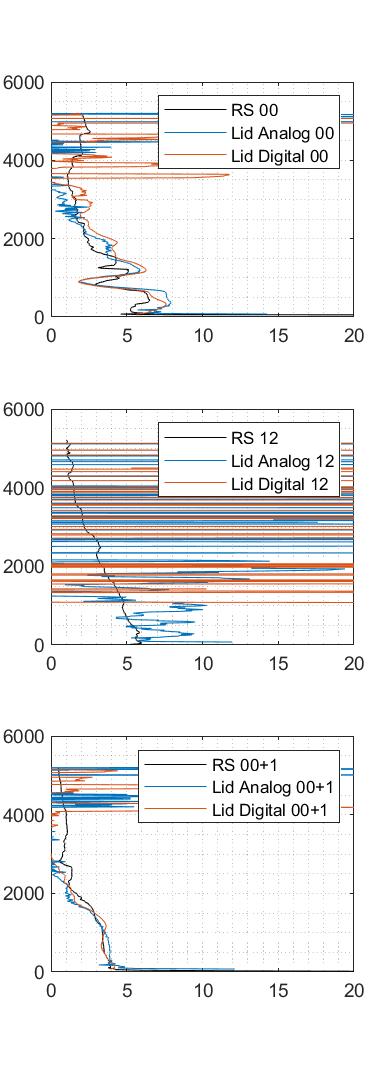 15-Jan-23
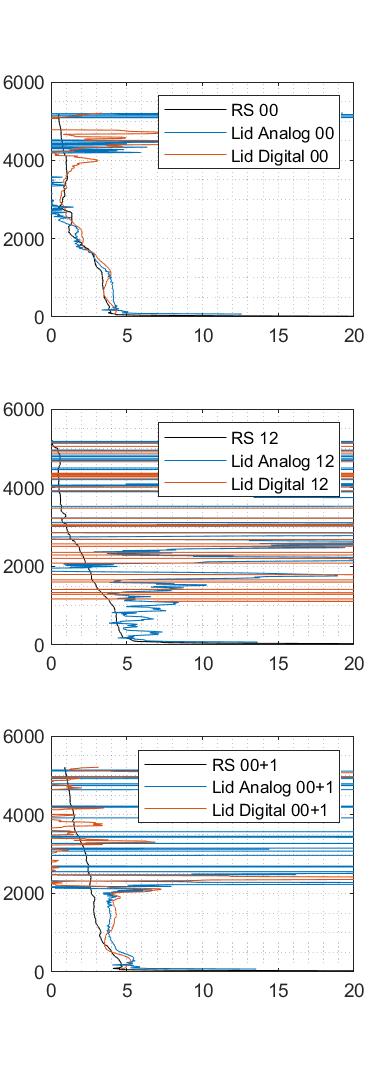 16-Jan-23
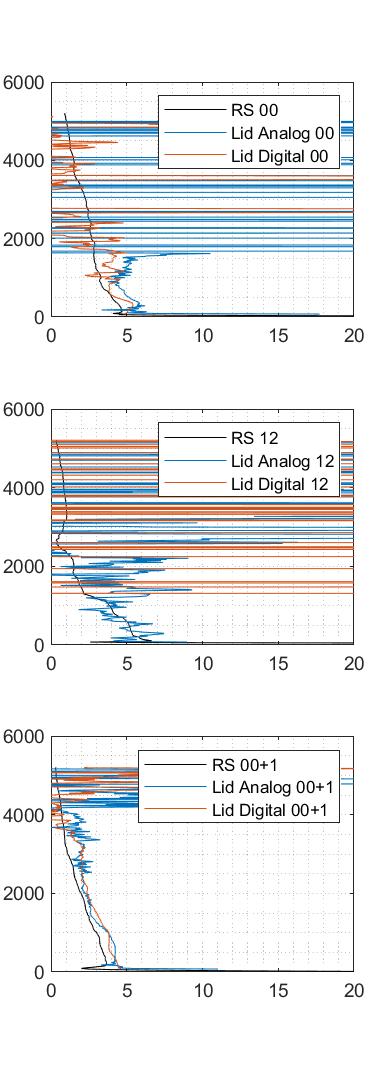 17-Jan-23
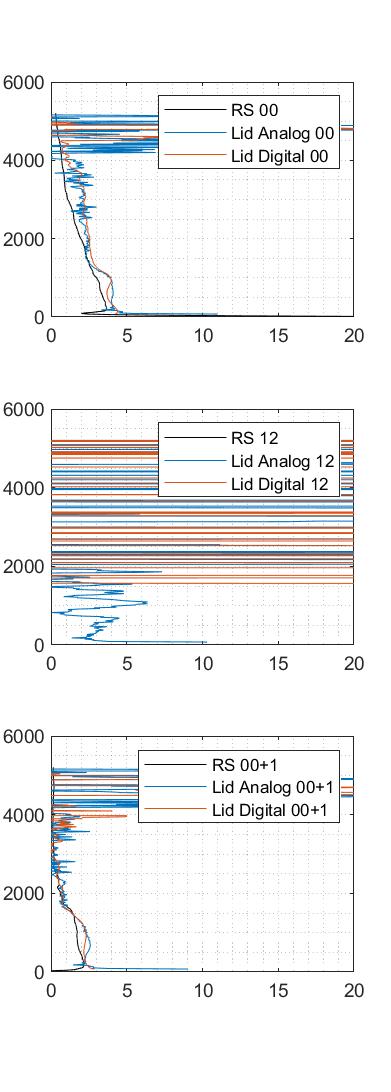 18-Jan-23
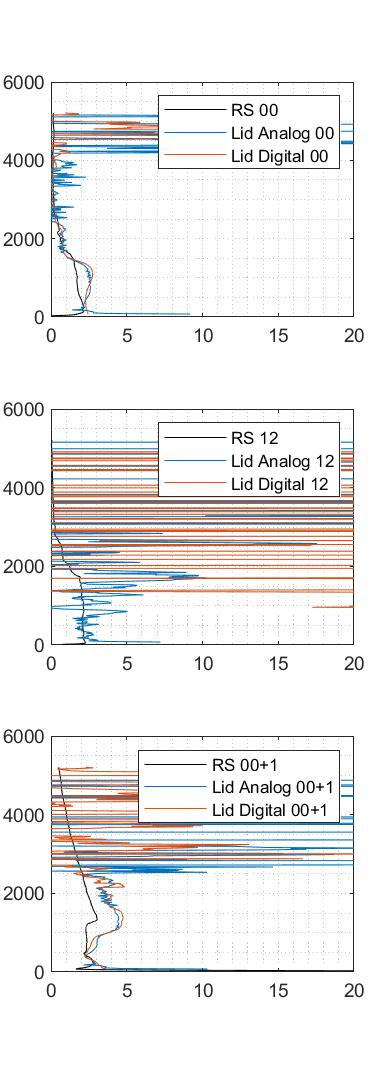 19-Jan-23
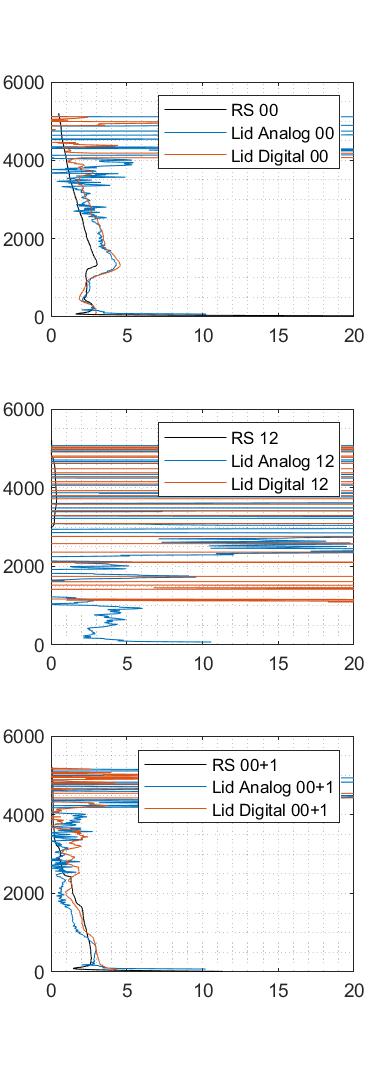 20-Jan-23
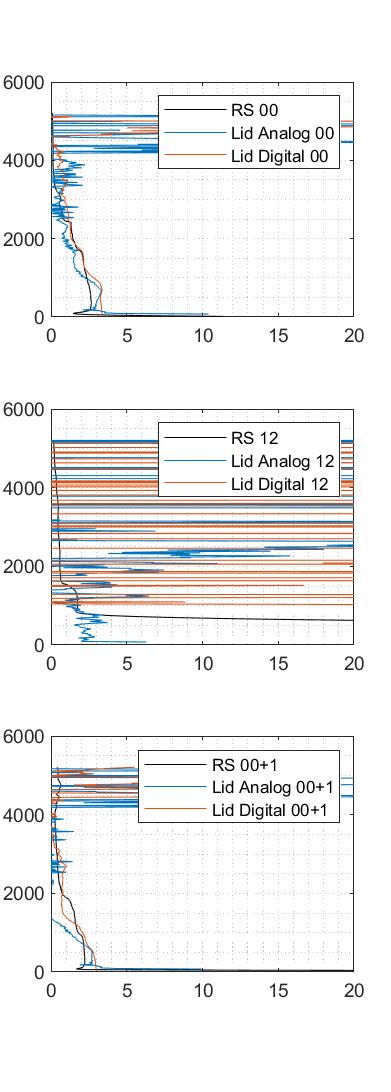 21-Jan-23
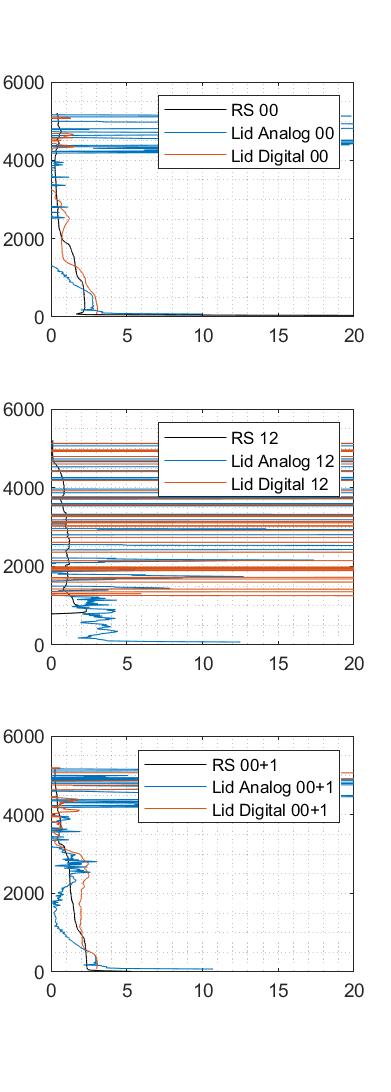 22-Jan-23
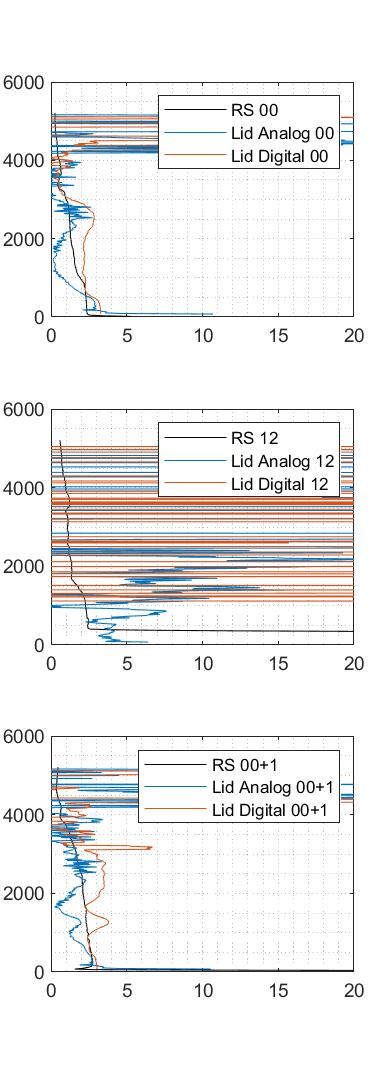 23-Jan-23
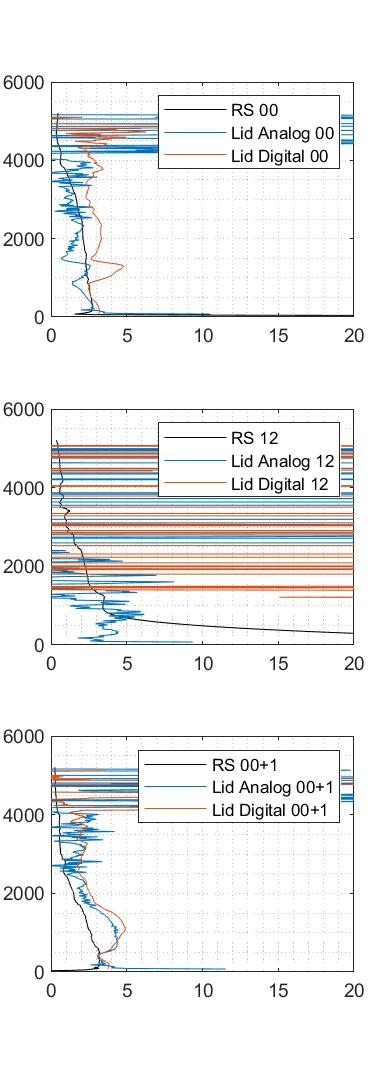 24-Jan-23
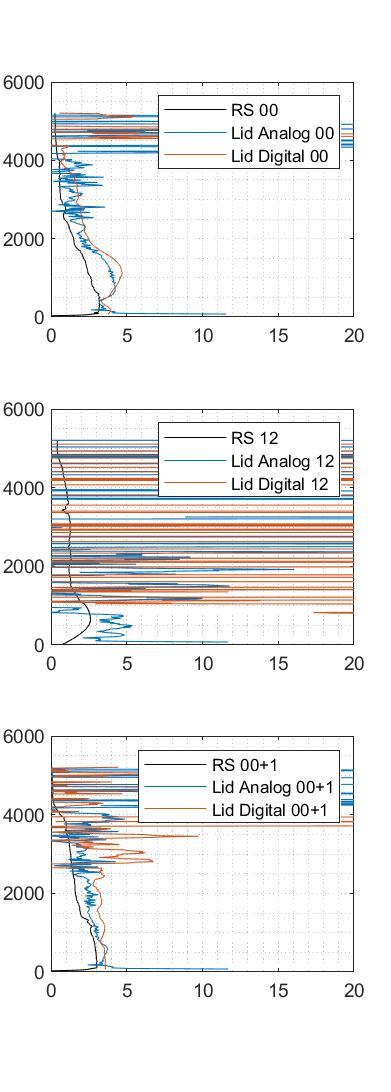 25-Jan-23
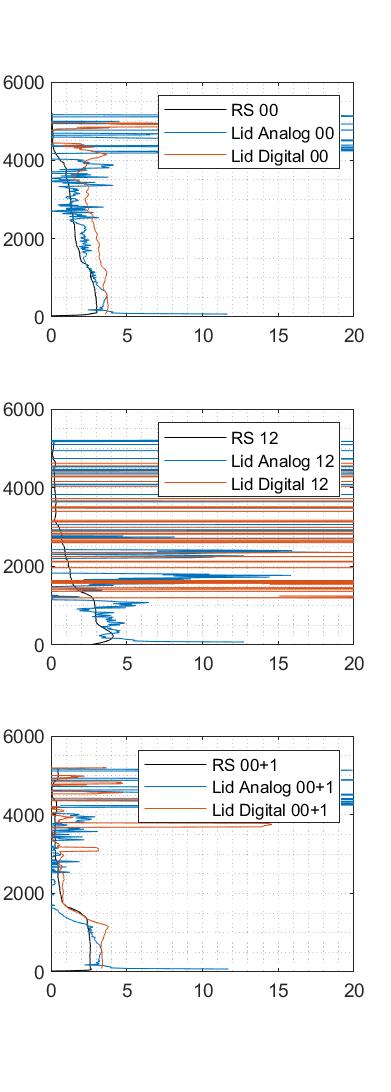 26-Jan-23
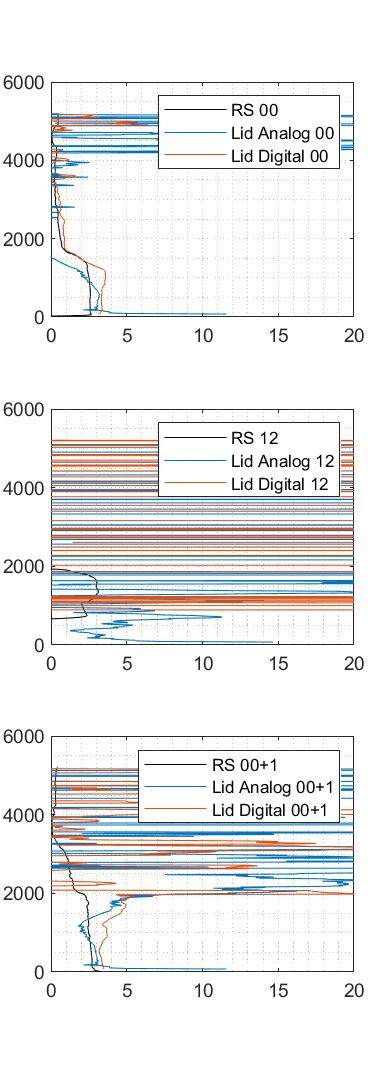 27-Jan-23
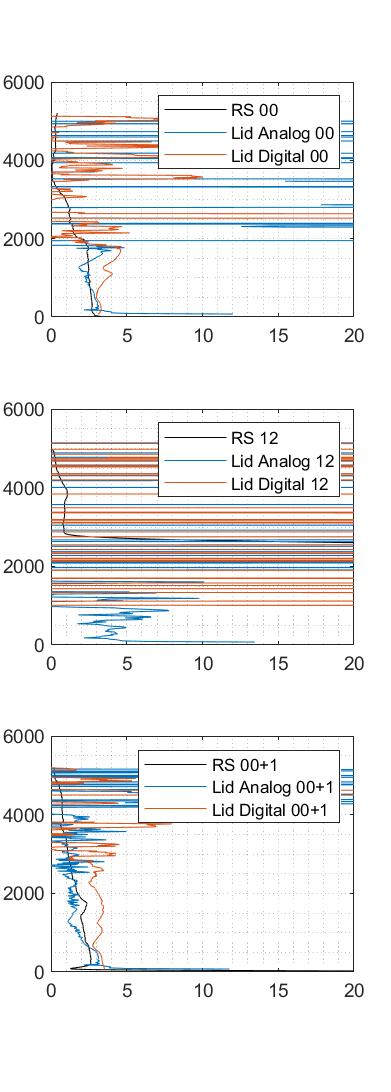 28-Jan-23
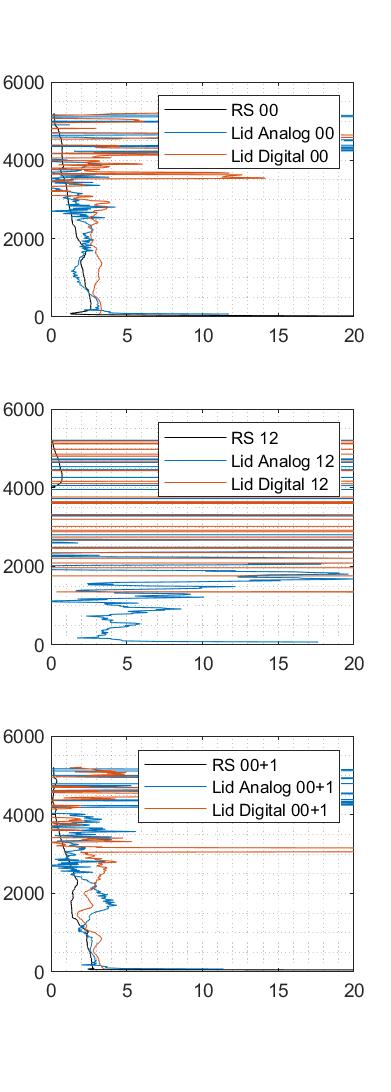 29-Jan-23
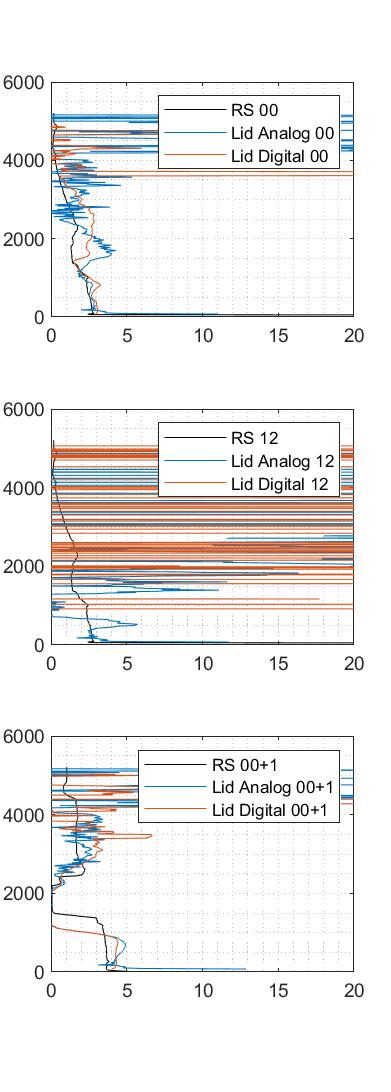 30-Jan-23
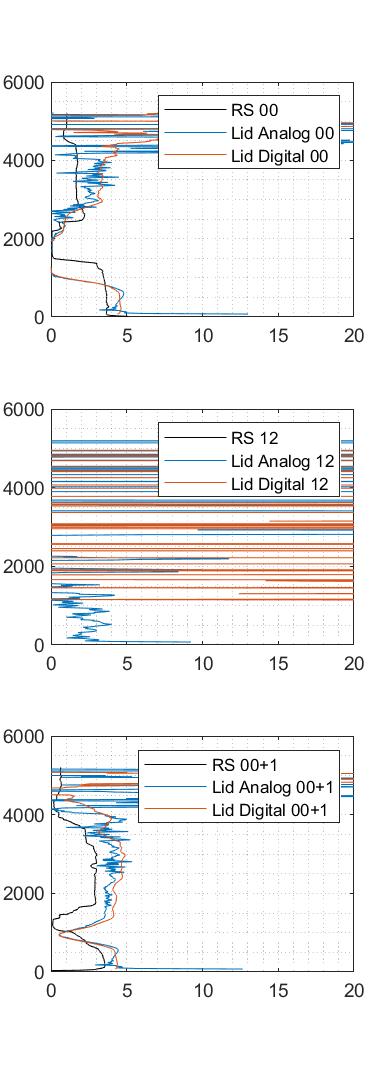 31-Jan-23